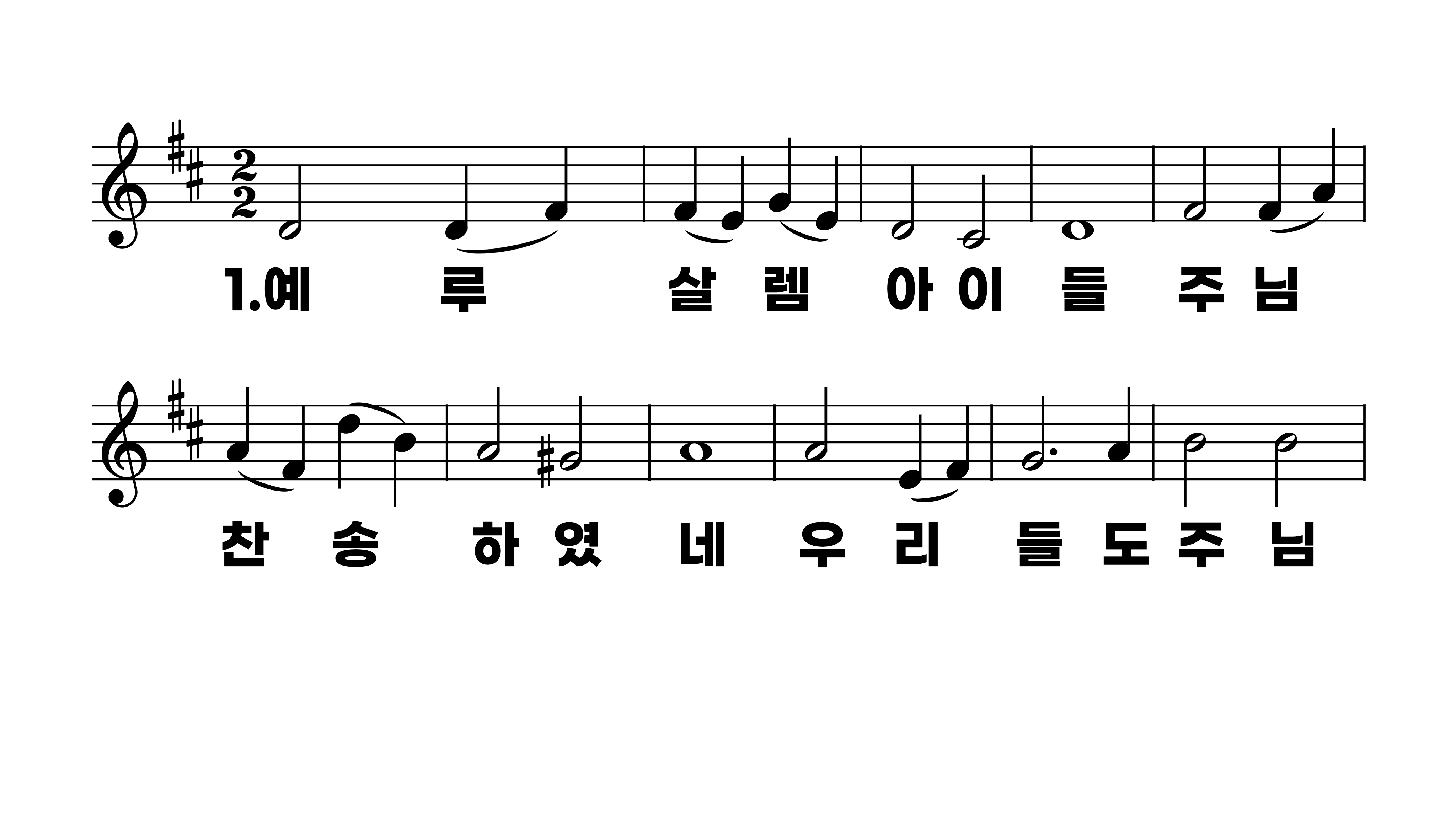 562장 예루살렘 아이들
1.예루살렘아
2.주의사랑배
3.주를믿는친
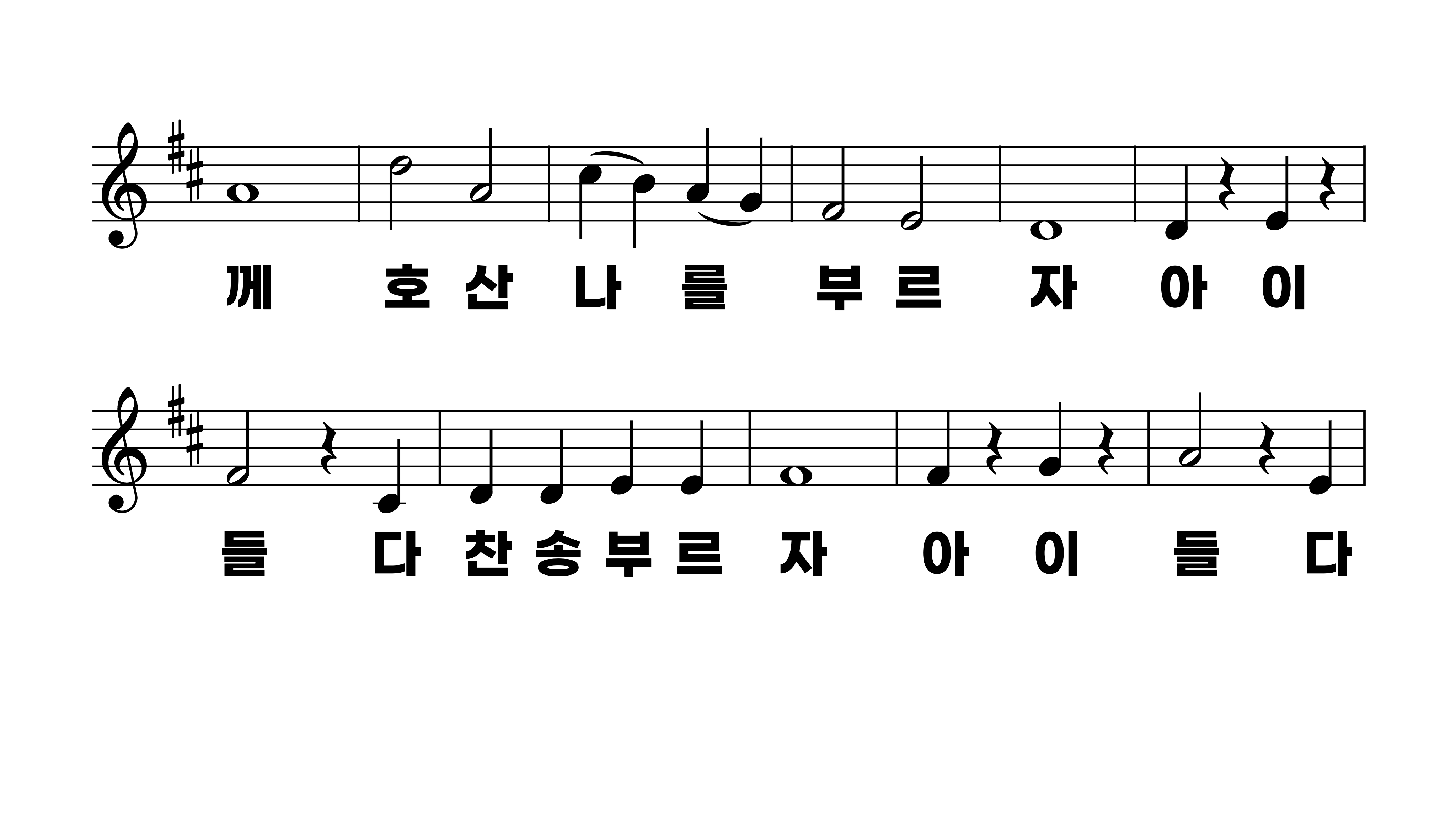 562장 예루살렘 아이들
1.예루살렘아
2.주의사랑배
3.주를믿는친
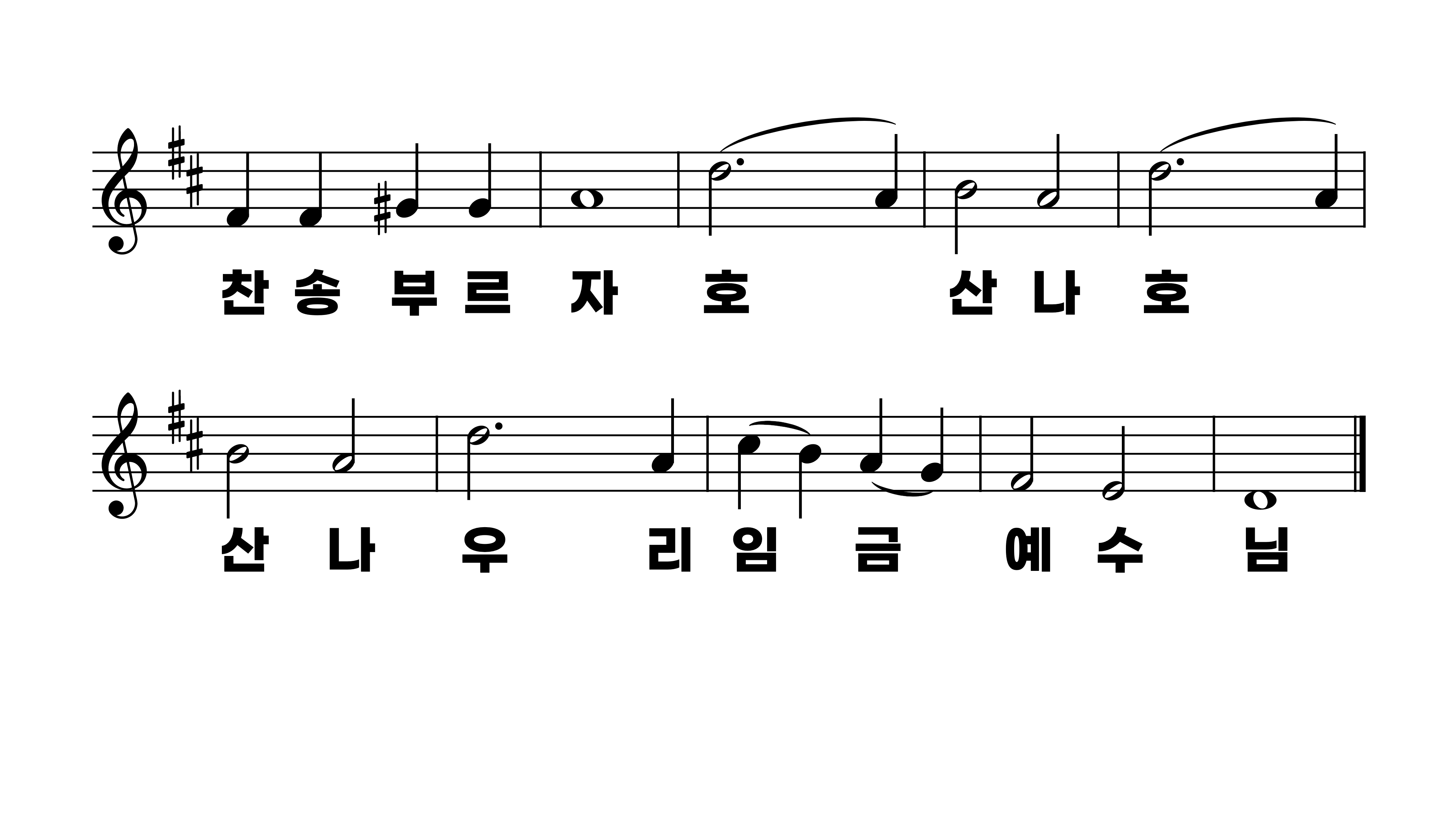 562장 예루살렘 아이들
1.예루살렘아
2.주의사랑배
3.주를믿는친
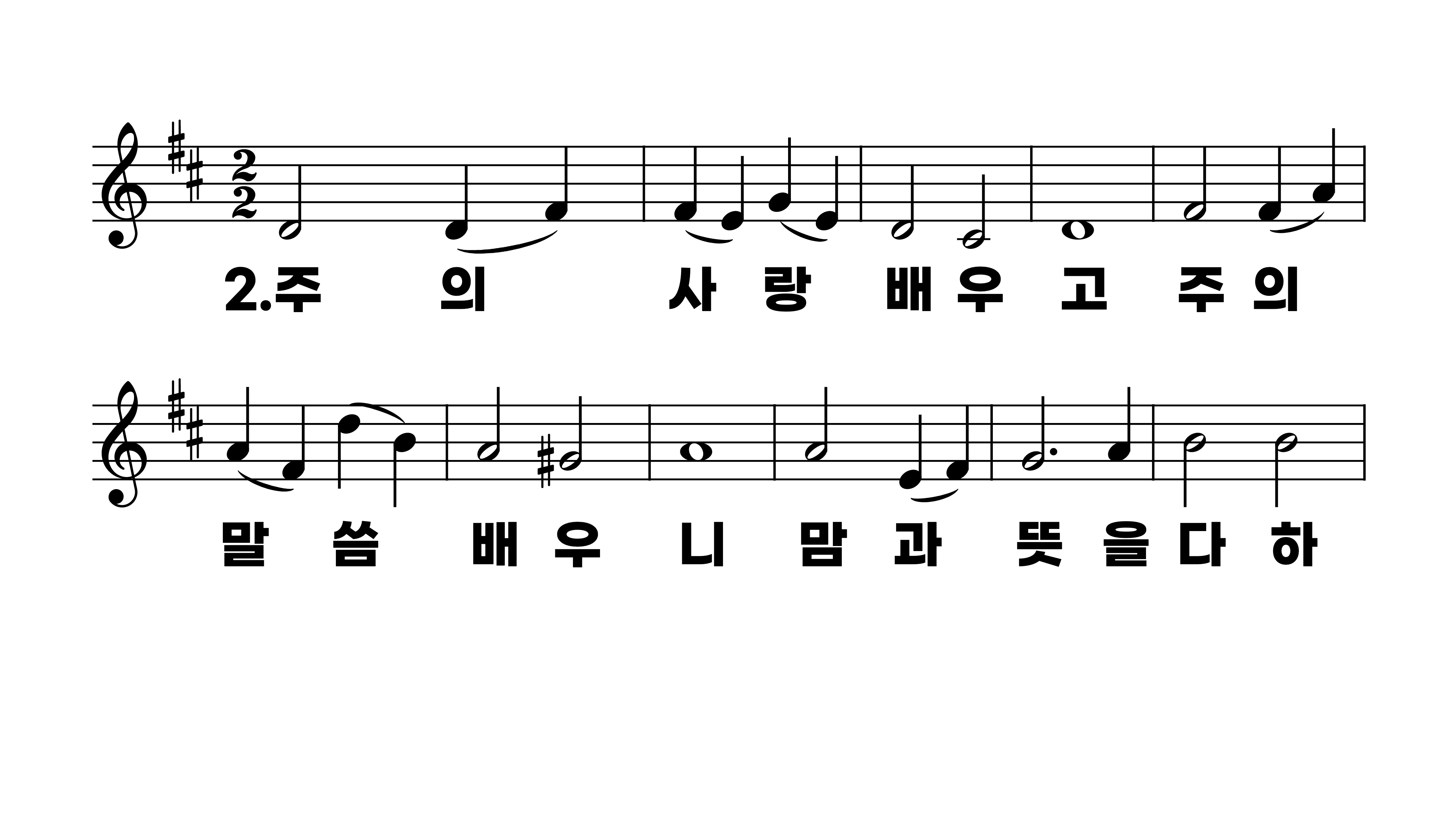 562장 예루살렘 아이들
1.예루살렘아
2.주의사랑배
3.주를믿는친
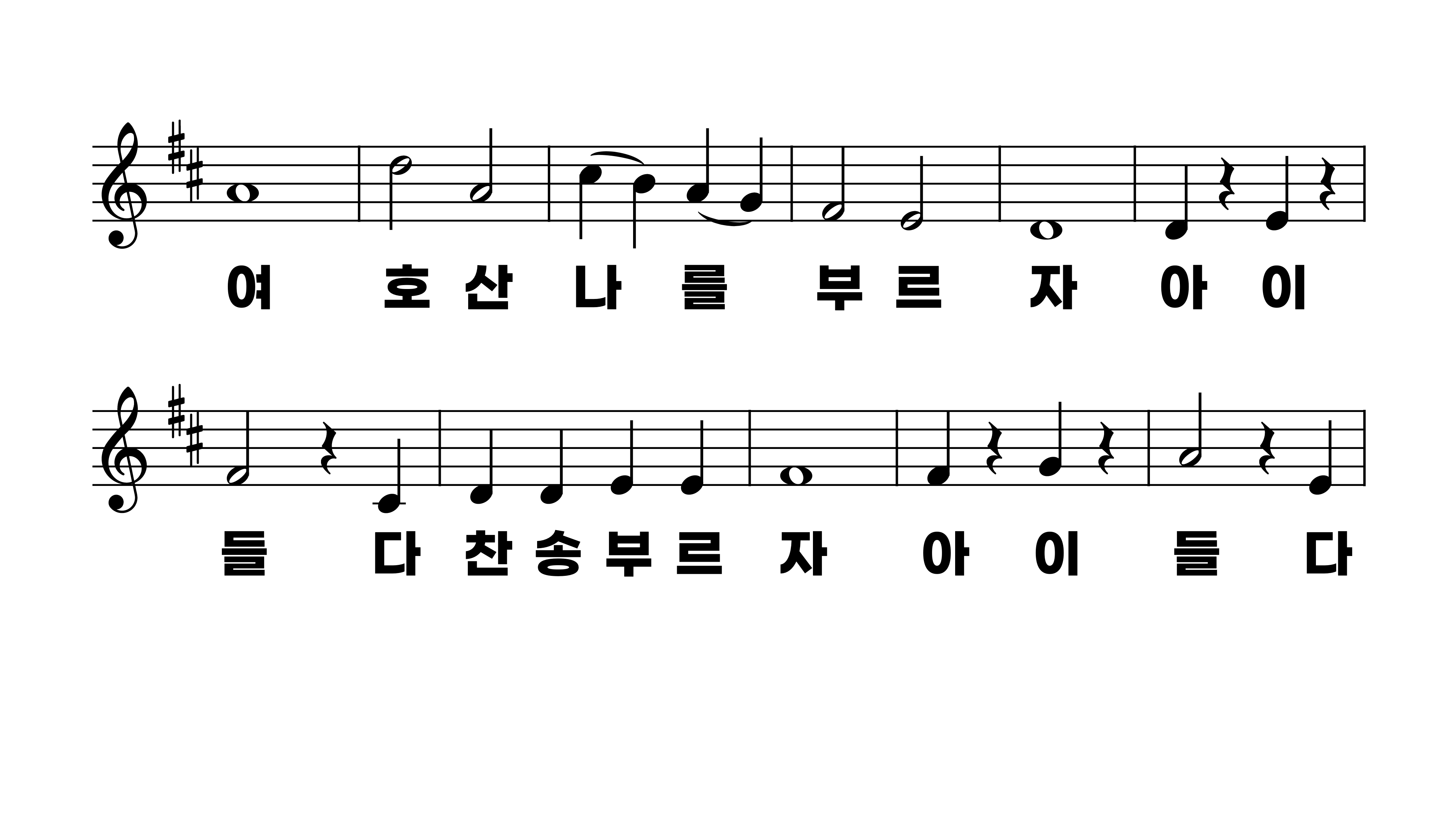 562장 예루살렘 아이들
1.예루살렘아
2.주의사랑배
3.주를믿는친
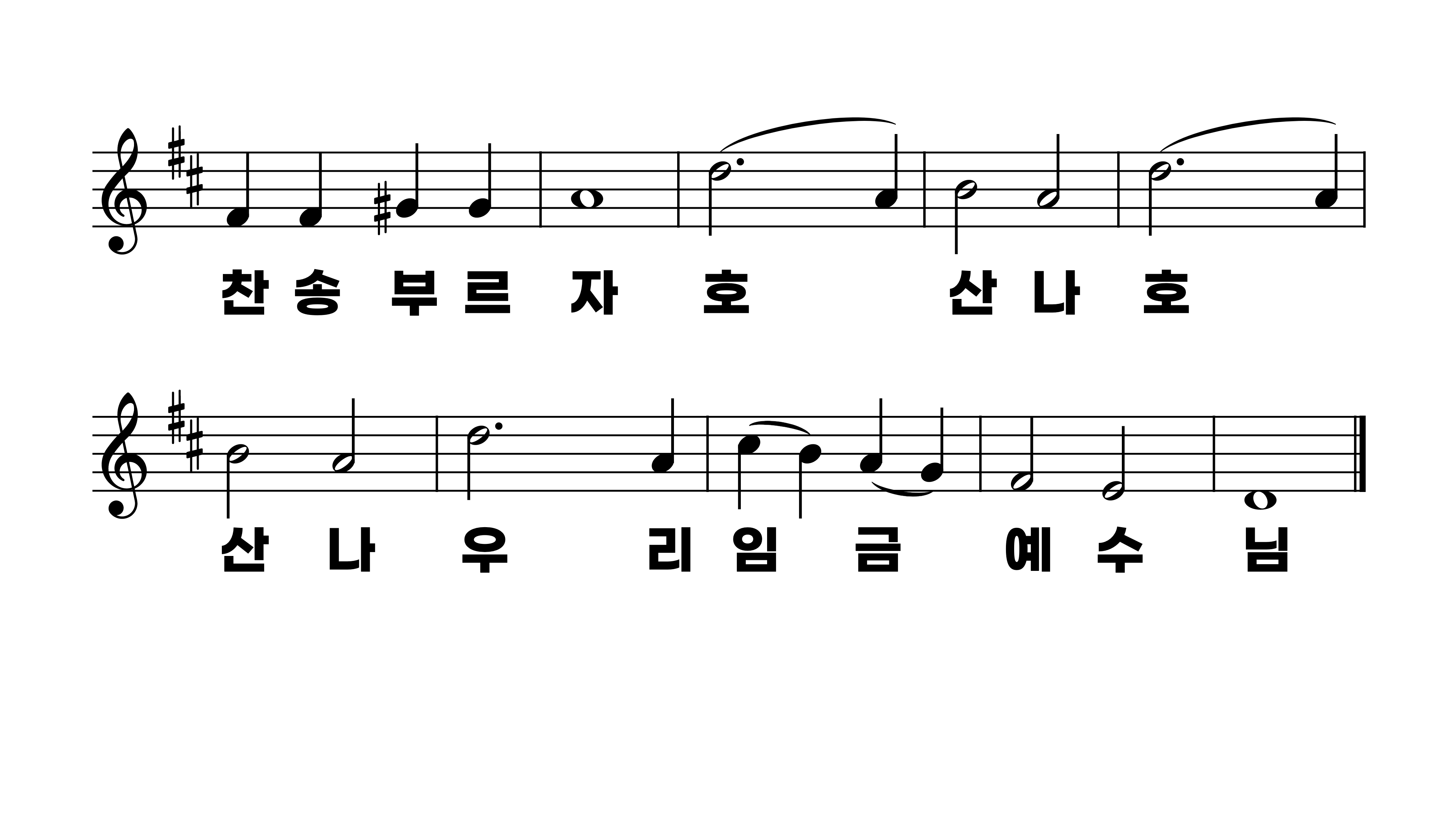 562장 예루살렘 아이들
1.예루살렘아
2.주의사랑배
3.주를믿는친
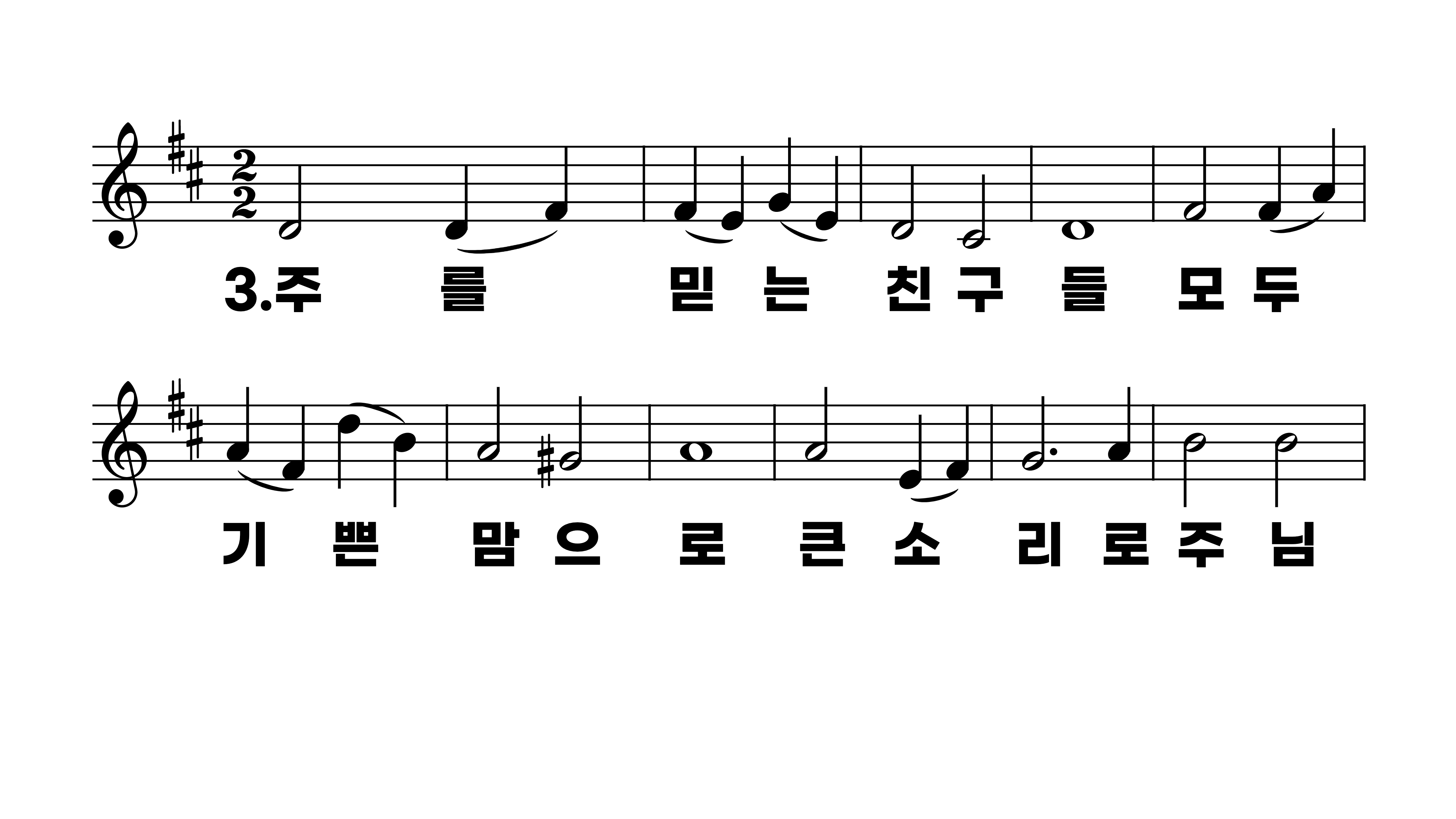 562장 예루살렘 아이들
1.예루살렘아
2.주의사랑배
3.주를믿는친
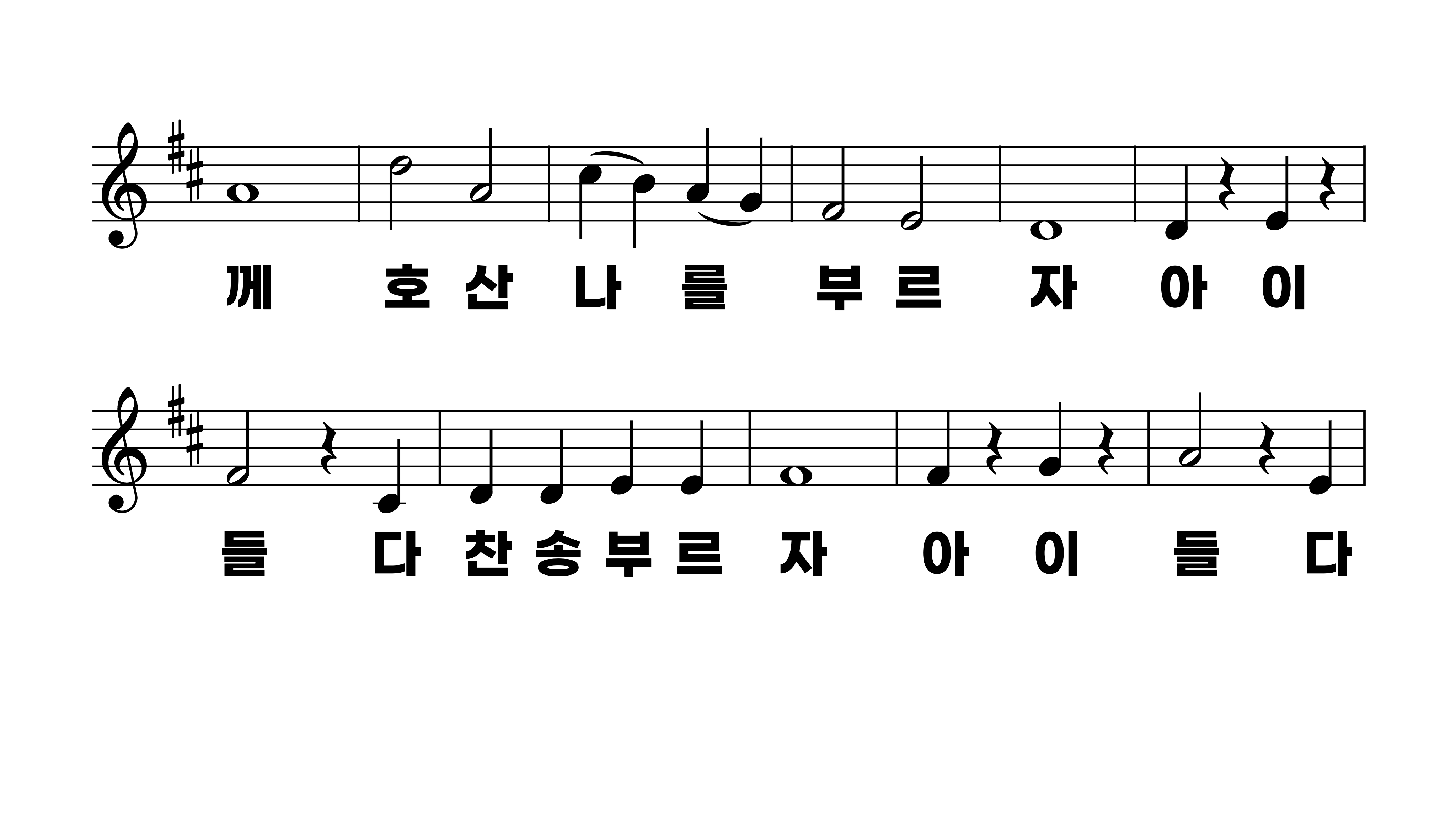 562장 예루살렘 아이들
1.예루살렘아
2.주의사랑배
3.주를믿는친
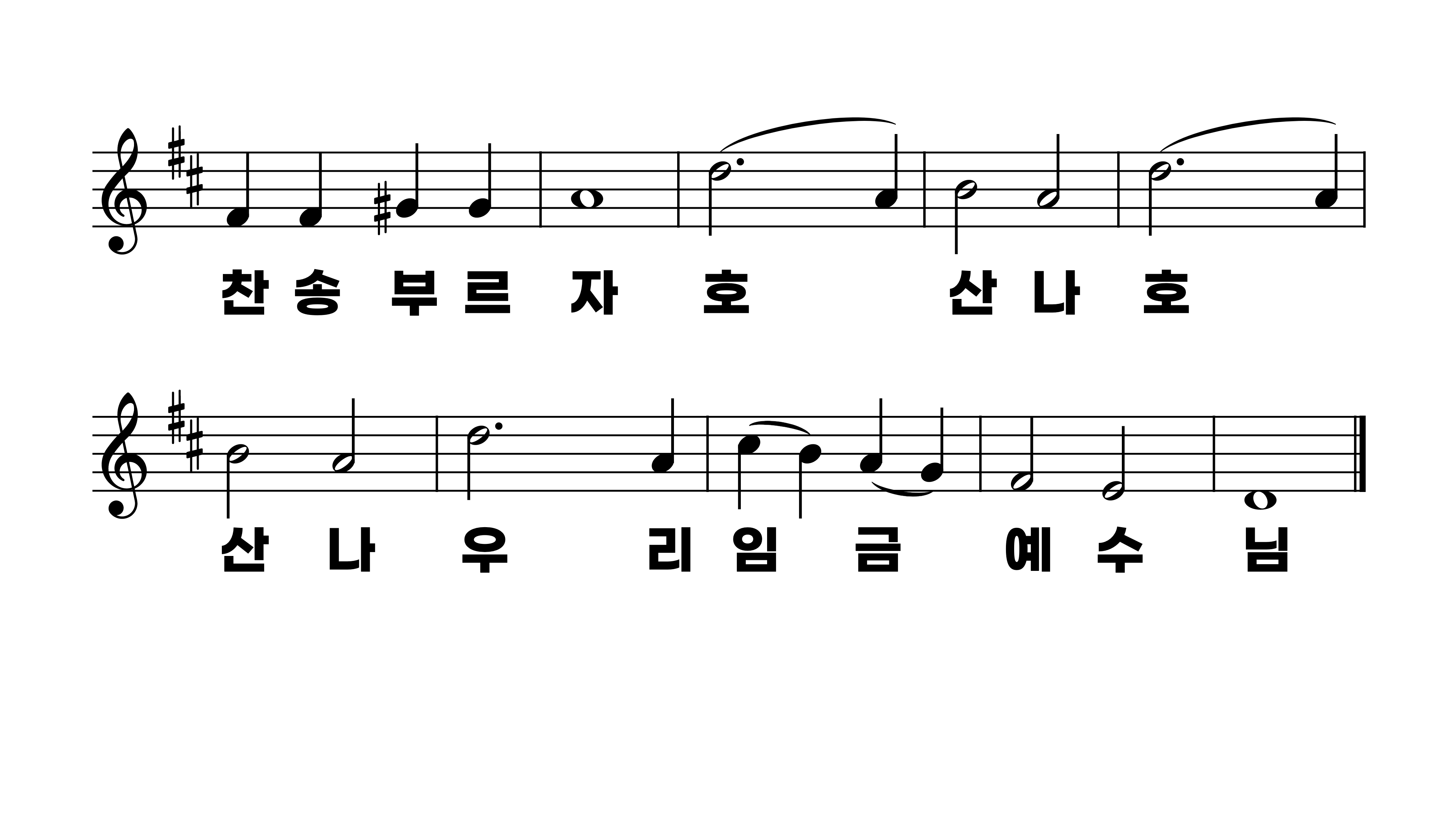 562장 예루살렘 아이들
1.예루살렘아
2.주의사랑배
3.주를믿는친